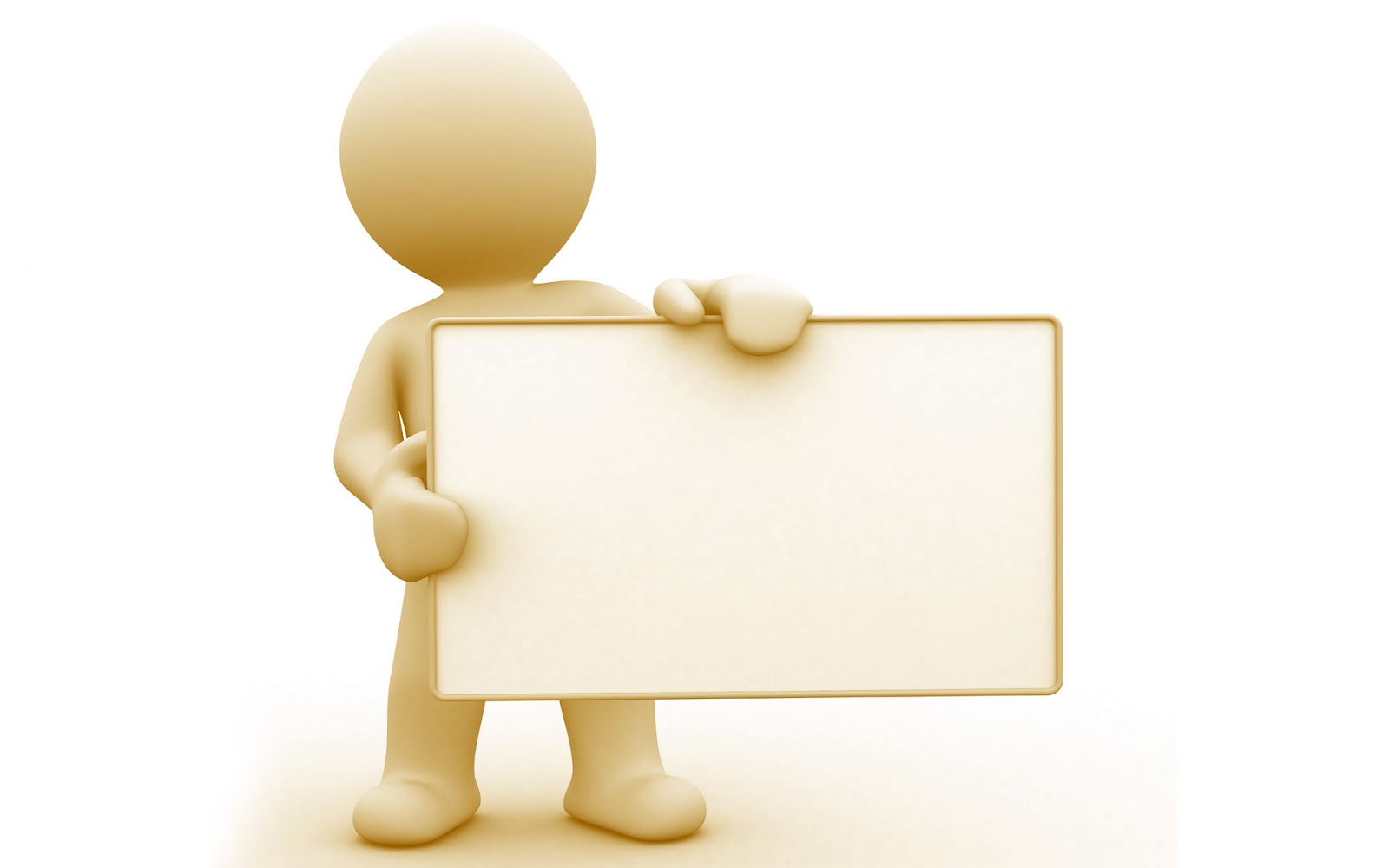 مادة / المدخل الى علم الاجتماع
د / مصطفى كمال
المحاضرة الثانية
سوف نقوم بإستكمال الفصل الثالث بعنوان البحث العلمي في علم الاجتماع
٥- مماهج البحث
إن كلمـة مـنهج تشـير إلـى مجموعـة القواعـد العامـة المسـوغة مـن أجـل الوصـول إلـى 
الحقيقة فـى المجـال العلمـى، وتشـير إلـى الطـرق أو الأسـاليب التـى تـؤدى إلـى كشـف الحقيقـة فى العلوم من خلال بعض القواعد العامة
فالمنهج هو تلك الطريقة أو الطرق والأساليب التـى يسـتخدمها أى علـم مـن العلـوم فى جمـع البيانـات واكتسـاب المعرفـة . وتتعـدد الطـرق العلميـة أو المنـاهج التـى يـتم الاعتمـاد عليهـا فـى معالجـة أى علـم مـن العلـوم . ففـى علـم الاجتمـاع ونحـن بصـدد دراسـة العديـد مـن الظواهر الاجتماعيـة فمنهـا – الظـواهر الاجتماعيـة – نـدرس فـى الماضـى، ومنهـا مـا يـدرس فـى الحاضر، ومنها ما يدرس بين كل من الريف والحضر ... الخ، وعليه فإن موضـوع الدراسـة هـو الذى يحدد المنهج الذى يجب إتباعه . 
وهناك العديد من الطرق المنهجية فى علم الاجتماع، وسنكتفى بعرض بعضـها فيمـا يلي :
١- المنهج التاريخي
يسـتخدم المـنهج التـاريخى للحصـول علـى أنـواع مـن المعرفـة بـالرجوع إلـى الماضـى لتعقـب الظـاهرة – المـراد دراسـتها – منـذ نشـأتها والوقـوف علـى عوامـل تغيرهـا . فكثيـرا
ما يصعب على الباحثين فهم حاضر الشئ دون الرجوع إلى ماضيه، فالحيـاة الحاضـرة قائمـة علـى الحياة السابقة وهى امتداد لها . 
وعلم الاجتمـاع لجـأ إلـى اسـتخدام المـنهج التـاريخى باعتبـار أن الظـاهرة  الاجتماعية حادثـة تاريخيـة ، واسـتعان بهـذا المـنهج أيضا لمعرفـة الـنظم الاجتماعيـة والعـادات والتقاليـد فـى العصور القديمة من خلال تتبع الظاهرة فى نشأتها وتطورها . 
ويستعين الباحث فى علم الاجتماع عنـد اسـتخدامه المـنهج التـاريخى إلـى اسـتخمدام بعـض المصـادر التـى تعينـه علـى معالجـة ظـاهرة مـا مـن الظـاهرات، وتتمثـل هـذه المصـادر فـى الوثــائق التاريخيــة والمصــادر التاريخيــة التــى يســتخدمها المــؤرخ نفســه، والمصــادر الشخصــية 
الخاصة بالملاحظين والشهود الموثوق فيهم، وما كتب من بحوث وآراء سابقة .
٢- منهج المسج الاجتماعي
يعـد مـنهج المسح الاجتمـاعى مـن أفضـل الطـرق المنهجيـة التـى يعتمـد عليهـا فـى العلوم الاجتماعية لا لتميزه عن غيره من أساليب البحث ولكنه طريقة لتنظيم العمـل الميـدانى، 
ويعنـى البحـث المتعمـق للظـاهرة أو للموقـف المـدروس وفقـا لمـا يوجـ د عليـه هـذا الموقـف أو 
تلك الظاهرة فى وقت معين، وفى مجتمع محلـى محـدد، ويهـدف المسـح الاجتمـاعى لتحقيـق 
منفعة عملية وعلمية فى نفس الوقت، كما يتميز بأنه أقدم الطـرق اسـتخداما ويؤكـد ذلـك مـا 
أورده " أرمان كوفيلييه " حيث قرر أن المسح الاجتماعى يعتبر طريقة أكثر تعمقا عن غيره من المنـاهج الأخـرى، ويهـدف إلـى الوقـوف علـى الجوانـب المختلفـة لظـروف الحيـاة فـى مجتمـع معين وفى وسط اجتماعى محدد، وعلى الأخص فى المجتمعات المزدحمة الفقيرة .
المسـح الاجتمـاعى هـو دراسـة للجوانـب والأوضـاع الاجتماعيـة القائمــة فــى منطقــة جغرافيــة محــددة، وهــذه الأوضــاع لهــا دلالــة اجتماعيــة، ويمكــن قياســها، ومقارنتها بأوضاع أخرى يمكن قبولها كنموذج، وذلك بقصد تقديم برامج للإصلاح . 
ويرى " محمد شفيق " بأنه الدراسة العلمية لظروف المجتمع وحاجاته بقصـد تقـديم برنــامج للإصــلاح الاجتمــاعى، حيــث يــتم التركيــز علــى دراســة الجوانــب المرضــية للأوضــاع 
الاجتماعية القائمة فى منطقة محددة بشكل يمكن معه قياس هـذه الأوضـاع ومقارنتهـا بأوضـاع أخرى بما يحقق فائدة فـى عمليـات التخطـيط القـومى التـى تسـتهدف تنميـة الحيـاة الاجتماعيـة والاقتصادية .
انواع المسوح
١- من حيث موضوع الدراسة:
تنقســم المســوح الاجتماعيــة مــن حيــث الدراســة إلــى نــوعين وهــى المســوح العامــة، 
والمسوح الخاصة . فالمسوح العامة تعالج عديد من أوجه الحياة، كدراسة الجوانب السكانية، 
والتعليمية، والصـحية، والزراعيـة، مجتمعـة فـى مجتمـع معـين أيـا كان حجم هذا المجتمع
اما المســوح الخاصــة فهــى التــى تهـــتم بدراســة شــق متعلــق بنـــواح محــددة ومنفــردة مــن الحيـــاة الاجتماعية كالتعليم أو الصحة أو الزراعة أو الصناعة
٢- من حيث المجال البشري: 
أما من حيث المجال البشـرى فـإن المسـوح الاجتماعيـة تنقسـم إلـى قسـمين أيضـا المسـح الشـامل، والمسـح بطريـق العينـة . والمسـوح الشـاملة أو المسـح الشـامل يقـوم بدر اسـة 
شاملة لجميع مفردات المجتمع، ويـتم ذلـك عـن طريـق الحصـر الشـامل . وإن كـان يعيبهـا أنهـا طريقـة كثيـرة التكـاليف وتحتـاج إلـى وقـت وجهـد وإمكانيـا تكبيـرة . أمـا المسـح بطريـق العينـة فيكتفى القائم بالدراسة فى هذه الطريقة، بدراسة عدد محـدود مـن الحـالات أو المفـردات فـى حدود الو قت والجهد والإمكانيا ت المتوفرة لدى الباحث .
٣-منهج البحث الاجتماعي
هــو الطريقـــة المنتظمـــة لدراســة حقـــائق راهنـــة متعلقــة بظـــاهرة أو موقـــف أو أفـــراد 
وأوضــاع معينــة بهــدف اكتشــاف حقــائق جديــدة أو التحقــق مــن صــحة حقــائق قديمــة وآثارهــا والعلاقات التى تتصل بها وتفسيرها والجوانب التى تحكمها . وتستخدم كلمـة الوصـف لتـدل علـى نفـس المعنـى الـذى تنطـوى عليـه كلمـة المسـح ، إلا أن البحـث الاجتمـاعى يختلـف عـن المسح فى أنه لا يهدف إلى ناحية تطبيقية، أو يتبعه أو ينتهى إلى إصلاح للمجتمع .
وبـالرغم مـن أن كـلا المنهجـين البحـث الاجتمـاعى والمسـح الاجتمـاعى يتفقـان فـى أخذهما بالطرق والاتجاهات العلمية والمنهجية، ويهتمان بالحياة الاجتماعية والرخاء الإنسانى مـع الاخـتلاف فـى أن الأول – الوصـفى – ينصـب علـى أنـاس بعيـنهم أو مكـان بعينـه أو وضـع بعينه بينما يهتم الثانى – المسح – يهتم بأوضاع معنويـة أعـم كالعصـبية، والجريمـة، والانتحـار  بمعنــى أن البحــث الاجتمــاعى كمــنهج يســعى للكشــف عــن حقــائق جديــدة عــن المجتمــع وتفسيرها التفسير السببى والقوانين الطبيعية المفسرة لها .
٤- المنهج التجريبي
يقـوم هـذا المـنهج علـى محاولـة تفسـير تـأثير عامـل معـين مـن بـين عـدة عوامـل علـى 
إحـداث موقـف محـدد، ومـن خـلال هـذه الصـورة المبسـطة للمـنهج التجريبـى، فإنـه يحـاول أن يضـبط موقـف البحـث عـن طريـق تصـميم تجريبـى يشـير إلـى الطريقـة المنطقيـة التـى تتبـع فـى المقارنـة بـين الحـالات الفرديـة أو بـين الوحـدات، وهـى الأسـاس الـذى يسـتند إليـه فـى التوصـل إلى التفسيرات من خلال مجموعة البيانات التى يتم تجميعها . 
والعلـوم الاجتماعيـة – رغـم الإدعـاء- بصـعوبة التجربـة بـل واسـتحالتها فيهـا قـد استخدمت المـنهج التجريبـى كأسـاس فـى علـم الـنفس، وإمكانيـة اسـتخدامه فـى علـم الاجتمـاع والعلـوم الاجتماعيـة حيـث يـدلل المؤيـدون لهـذا المـنهج علـى أن الظـواهر الاجتماعيـة تخضـع لـنفس القـوانين التـى تخضــع لهـا المـادة، والمجتمــع كالطبيعـة سـواء بســواء يخضـع فـى بقائــه 
وتطوره لنفس القواعد التى يخضع لها العالم الطبيعى .
حيث يمكن للباحث الاجتماعى أن يوجد ظروف التجربة التى تتيح له إمكانية تيسير المقارنة والقياس بإجراء الضبط العلمى الذى يقوم على أساس دراسة أو ملاحظة جماعتين إحداهم تجريبية Group Experimental والأخرى ضابطة Controlled
Group تتعادلان فى كافة المتغيرات الهامة ماعدا متغير واحد يوجد فى الجماعة التجريبية 
فقط وهو المتغير الذى يفترض أن له علاقة منتظمة بالظاهرة محل الدراسة بمعنى أن تكون 
المجموعتان متشابهتان فى كافة الصفات أو المتغيرات ( كالدخل – محل الإقامة – السن –
التعليم – العادات والتقاليد ... وغيرها ) ماعدا المتغير الذى يوجد بالمجموعة التجريبية 
المراد قياسه ويسمى بالمتغير المستقل Variable Independent وباقى المتغيرات متماثلة بين المجموعتين التجريبية والضابطة وهى متغيرات ثابتة، أو تابعة Variable Dependent  .
ه- منهج دراسة الحالة
هـــو المـــنهج أو الطريقـــة التـــى تســـتخدم للتعـــرف علـــى جميـــع الجوانـــب المتعلقـــة 
بالظاهرة، ويتيح هذا المنهج التعمق فـى دراسـة تـاريخ وحيـاة الوحـدة المدروسـة والمراحـل التـى مرت بها بهدف الوصول إلى تعميمات علمية متعلقة بهـذه الوحـدة المدروسـة ويـأتى ذلـك مـن منطلق أن هذا المنهج لما يتسم به من العمق والاتساع فى دراسته للأفراد والمجتمعات . كما أنه يتميز بالتركيز على الجوانب الفريدة أو المميزة لعينة صغيرة جدا من افراد المجتمع وعليه يمكـن القـول بأنـه أحـد طـرق وأسـاليب التحليـل أكثـر مـن كونـه معبـرا عن إجـراءات محـددة، بمعنى أن هذا المنهج يعبر عن اتجاه كلى أو شمولى لفهم الظاهرة موضع البحث. 
وليس من الضرورى أن تكون الوحدة المدروسة لهذا المـنهج هـى الفـرد، فقـد تكـون وحدة الدراسة فيه فردا أو أسرة أو جماعة أو مؤسسة أو مجتمعا بأسره .
٦- أدوات جمع البيانات
١- استمارة البحث: 
تعــد اســتمارة البحــث علــى اخــتلاف أنواعهــا مــن أهــم أدوات البحــث فــى العلــوم الاجتماعية واكثرها انتشارا وهناك تقسيمات او مسميات لانواع من استمارة البحث وهي:
الاستبيان: وهو عبارة عن أداة تحتوى على مجموعـة مـن الأسـئلة بهـدف الحصـول علـى أجوبـة لها يقوم المبحوث بالإجابة عليها دون مساعدة الباحث . 
ب- استمارة البحث: وهـى عبـارة عـن مجموعـة مـن الأسـئلة التـى توجـه إلـى المبحـوثين فـى موقـف مقابلـة شخصية مباشرة مع القائم بالمقابلة . 
ج- دليل المقابلة: وهى عبارة عن مجموعة من النقـاط والموضـوعات التـى يجـب علـى القـائم بالمقابلـة أن يحصل علـى إجابـة عليهـا مـن خـلال مقابلتـه للمبحـوث، ويعـد دليـل المقابلـة أكثـر مرونـة –من الناحية المنهجية – من الشكلين السابقين من حيث الأسلوب وترتيب الأسئلة . وسنعرض 
بإيجاز لهذه الأشكال من الاستمارة .
الاستبيان: 
وتضـم اسـتمارة الاسـتبيان مجموعـة مـن الأسـئلة المعـدة بشـكل مبسـط المتسلسـل 
حول موضوع البحث ويمكن أن ترسل عـن طريـق البريـد إلـى المبحـوثين أو تسـلم باليـد، ويقـوم المبحوث بالإجابة عليها وإعادتها مرة أخرى، وفى بعض الأحيان تنشر على صفحات الجرائـد والمجلات أو تعرض علـى شاشـات التليفزيـون ليجيـب عليهـا المبحـوثين. وتصـنيف الاسـتبيانإلى الأنواع التالية: 
- الاستبيان البريدي : وهـو عبـارة عـن اسـتمارة البحـث التـى ترسـل بالبريـد للمبحـوثين ثـم يقومـوا بالإجابـة 
عليها وإعادتها مرة أخرى، ويراعى فى هذا النوع من الاستبيان أن يرسل مـع الاسـتمارة خطـاب يوضح الغرض من إجراء الاستبيان وأيضا يوضع معها مظـروف بـه عنـوان الباحـث حتـى يسـهل علـى المبحـوث إعادتهـا وبسـرعة . ولضـمان وصـول العـدد المطلـوب مـن الاسـتمارات إليـه مـرة أخــرى يجــب عليــه أن يزيــد أو يضــاعف عــدد الاســتمارات التــى سيرســلها للمبحــوثين تحســبا لنسبة الفاقد أو من لا يقومون بالرد عليه من المبحوثين .
الاستبيان غير البريدي: الاستبيان غير البريدى يقوم الباحث أو من يعمل معه فى فريـق البحـث مـن معاونيـه بتوزيعـه علـى المبحـوثين للإجابـة عليـه وجمعـه مـنهم بعـد اسـتيفاء الإجابـات . ويسـتخدم هـذا النـوع مـن الأدوات فـى جمـع البيانـات مـن العينـة – المبحـوثين - التـى يمكـن أن تتواجـد فـى مكان محـدد كطلبـة المـدارس أو العمـال فـى المصـانع أو طـلاب الجامعـات . وثمـة اتفـاق بـين كل من الاستبيان البريدى وغير البريدى فى أن المبحوث فى كلا الحـالتين يقـوم بالإجابـة دون مساعدة الباحث أو معاونيه . 
- استمارة البحث ( الاستبار): إن استمارة البحث – الاستبار – واستمارة الاستبيان وجهان لعملـة واحـدة، بمعنـى أن كل منهما تتضمن نفـس الطريقـة فـى تسلسـل الأسـئلة ونوعيتهـا، إلا أن الاسـتبار أو اسـتمارة البحث يتم استيفاء بياناتها من خلال المقابلة الشخصية، ولهـا تعـاريف كثيـرة منهـا أن الإسـتبار هــو تفاعــل لفظــى بــين فــردين فــى موقــف المواجهــة وفيهــا يحــاول أحــدهما أن يســتثير بعــض المعلومات أو التعبيرات لدى الآخر حول خبراته وآرائه ومعتقداته .
٢- الملاحظة: 
تعد الملاحظة من أهم أدوات ووسائل جمع البيانات فى مختلـف البحـوث العلميـة، 
بمعنـى أنـه لا يقتصـر اسـتخدامها علـى البحـث العلمـى فـى فـرع معـين مـن فـروع العلـم، وهنـاك العديد من التعريفـات التـى تناولـت هـذه الأداة – الملاحظـة – فقـد عرفـت بأنهـا الأداة الأوليـة لجمــع المعلومــات وهــى النــواة التــى يمكــن الاعتمــاد عليهــا للوصــول إلــى المعرفــة العلميــة، والملاحظة فى أبسط صورها هى النظر إلى الأشياء وإدراك الحالة التى هى عليها .
اساليب الملاحظة
١- الملاحظة البسيطة: 
ويقصـد بهــا ملاحظـة الظــواهر محــل الدراسـة بطريقــة تلقائيــة فـى ميــدان البحــث –
ظروفهـا الطبيعيـة – دون إخضـاعها للضـبط العلمـى، ولا يسـتخدم فيهـا أدوات للقيـاس للتأكـد 
مــن وقتهــا، وتنقســم بــدورها – الملاحظــة البســيطة – إلــى قســمين وهمــا : الملاحظــة بــدون المشاركة، والملاحظة بالمشاركة . 
أ- الملاحظة بدون المشاركة: يقـوم فيهـا الباحـث بملاحظـة الظـاهرة محـل الدراسـة دون أن يشـارك فـى أى نشـاط تقـوم بـه الجماعـة موضـوع الملاحظـة . ويتسـم هـذا النـوع مـن الملاحظـة فـى أنـه يعطـى الفرصـة للباحـث لملاحظـة السـلوك العقلـى للجماعـة فـى صـورته الطبيعيـة، وتنـأى بـه عـن الأخطـار التـى يقع فيها فى حالة استعانته بأداة أخرى .
ب- الملاحظة بالمشاركة: فإنها تتضمن مشاركة الباحث حياة الأفراد فى ممارسـتهم للظـاهرة محـل الدراسـة أو الدراسة ومساهمته فى أوجه النشاط التى يقومون بها فى فتـرة ملاحظتـه لهـم . وهـذا النـوع مـن الملاحظـة يعطـى الباحـث القـدرة علـى دراسـة المواقـف التـى لهـا دلالـة بالنسـبة لمشـكلة بحثـه، وتتـيح لـه دقـة التسـجيل حيـث يقـوم بتسـجيل مـا يلاحظـه، وعليـه فـإن المعلومـات التـى تسـجل تكـون وفـق مـا عبـر بـه أصـحابها وبالتـالى فإنهـا تتسـم بالدقـة، إلا أنهـا تتطلـب وقتـا طويلا ويعدذلـك أحـد عيوبهـا إلـى جانـب أن الـبعض مـن أفـراد المجتمـ ع الملاحـظ قـد يغيـرون سـلوكهم لـو شعروا بأنهم ملاحظـون. إضـافة إلـى أنـه يصـعب اسـتخدامها فـى كثيـر مـن الموضـوعات وخاصـة التى تشكل خطورة على الباحث من يحث مشاركة أفراد العينة، كالأبحاث التـى تتعلـق بسـلوك الأفراد فى الانحراف والجريمة ... الخ .
٢-الملاحظة المنظمة: 
الملاحظــة المنظمــة تتســم بالدقــة والضــبط، فهــى تــم إعــدادها وتخطيطهــا بشــكل منسق وهذا النوع غالبا ما ما يستعين فيه الباحث ببعض الأدوات التى تعينه على دقـة الملاحظـة 
 وتتابعها كاستخدام استمارة الملاحظة أو ما يعرف بدليل الملاحظة أو استخدام بعض الأدوات 
فى فروع العلم الأخرى كالميكروسكوب أو آلات التصوير وغيرها .
٣- المقابلة
يطلق اسم المقابلة على طريقة التحقيق التـى تتميـز بالاتصـال وجهـا لوجه وتعد من أهـم وسـائل جمـع البيانـات فـى البحـث الاجتمـاعى لأنهـا تجمـع بـين مميـزات أدوات البحـث 
الأخرى كالملاحظة، واستمارة البحث، وهناك تصـنيفات مختلفـة للمقابلـة سـواء كـان التصـنيف حسـب الهـدف منهـا، أو مـن حيـث الأشـخاص المشـاركين فـى موقـف المقابلـة، أو مـن حيـث مدتها، أو من حيث درجة المرونة فى موقف المقابلة، وفيما يلى سنعرض بإيجاز لكل من هذه الأشكال: 
تصنف حسب الهدف منها الى 
المقابلة لجمع البيانات
المقابلة الشخصية
العلاجية
التوجيهية
الاختبارية
تصنف حسب عدد الافراد المشاركين الى 
الفردية
الجماعية
تصنف حسب مدتها الى مقابلات قصيرة وطويلة
تصنف حسب درجة المرونة الى مقابلة مقننة وغير مقننة وغير موجهة
اسئلة تطبيقية
١- تناول بالشرح مناهج البحث المستخدمة في علم الاجتماع ؟
٢- اذكر ادوات جمع البيانات عن الظواهر الاجتماعية ؟